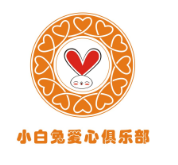 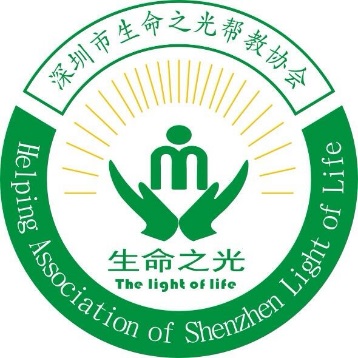 2015年生命之光
             义工支教分享    分享人：曾玲
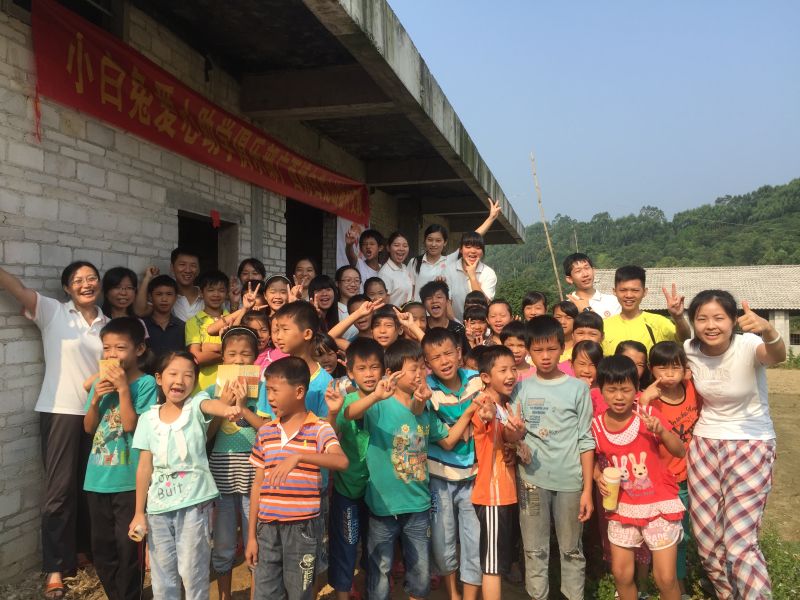 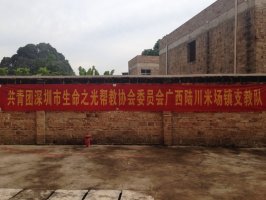 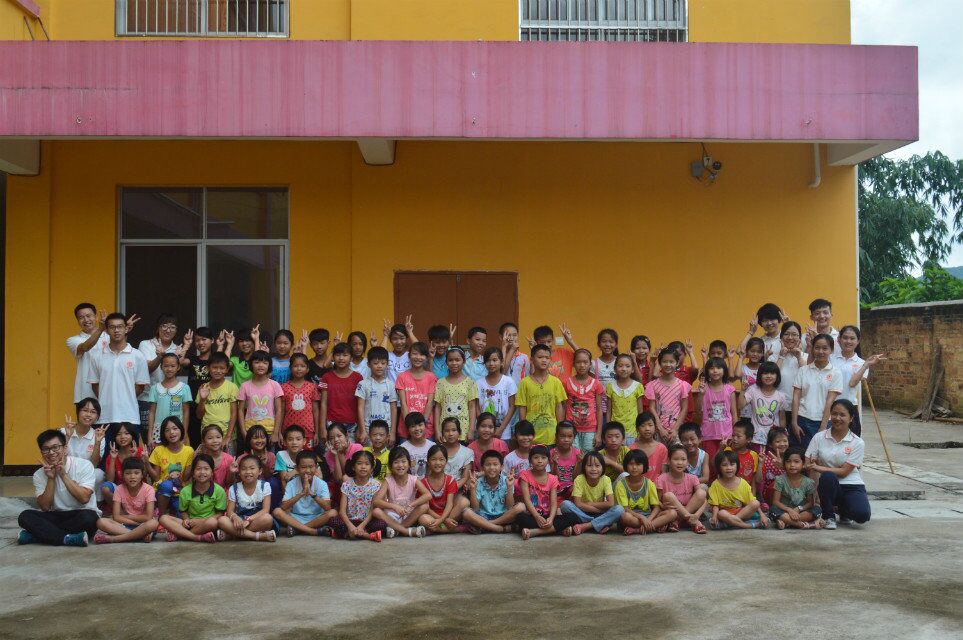 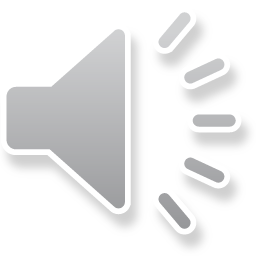 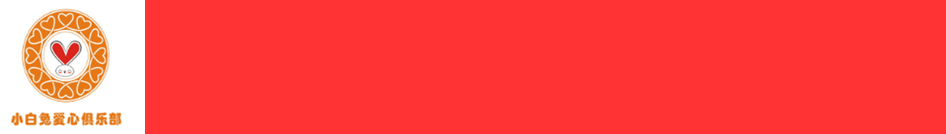 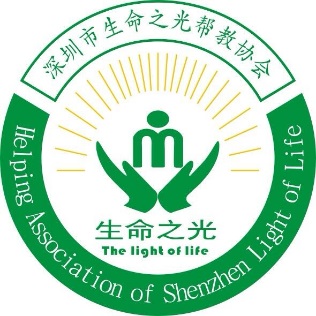 目录
二
经历体会
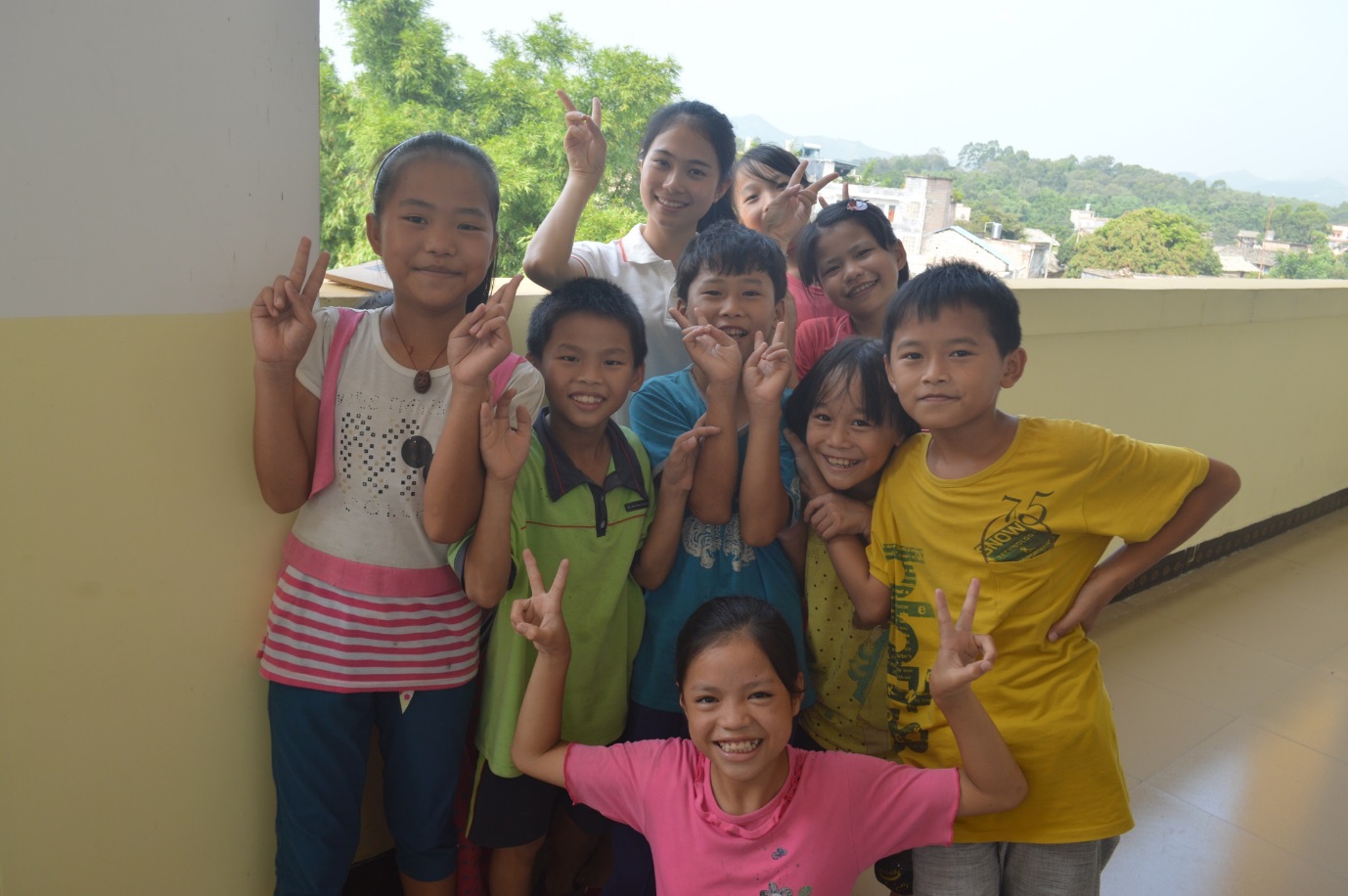 一
支教介绍
三
感想与总结
一、支教介绍
主办方：
广州市小白兔爱心助学俱乐部

协办方：
深圳生命之光帮教协会 等

支教核心：国学文化教育
支教内容：以《弟子规》为载体等道德文化教育，科学、艺术、体育等素质教育、兴趣培养

时间：自2012年起
             每年7、8月份，为期3周
地点：
广西玉林陆川南中、博白龙山坡
广东江门、河南洛阳、海南琼海、汕头潮阳等共9个支教点
支教队员：大学生+社会志愿者
             （2015年共66名）
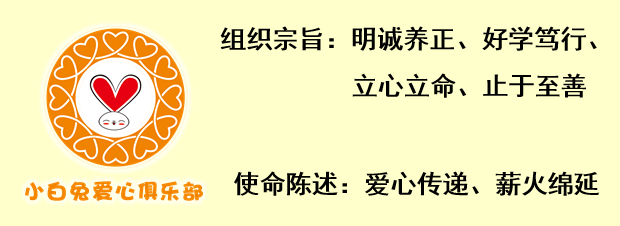 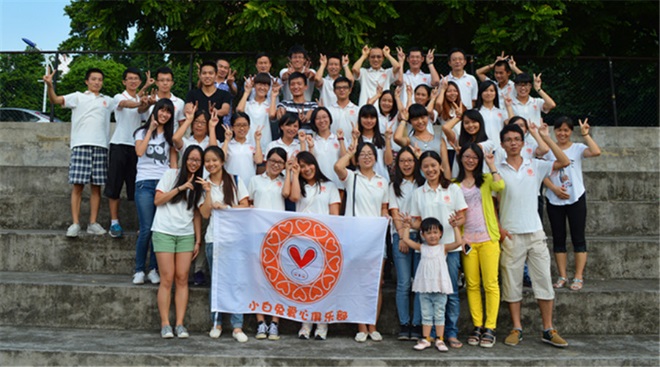 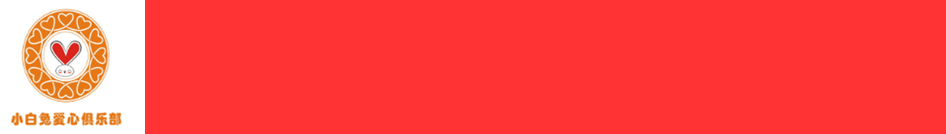 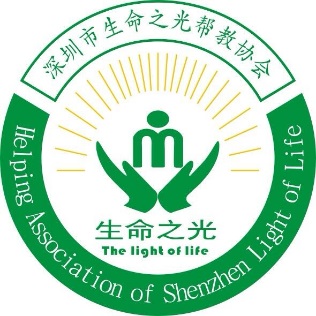 二、经历体会
我们
广西玉林龙山坡队
广西玉林南中队
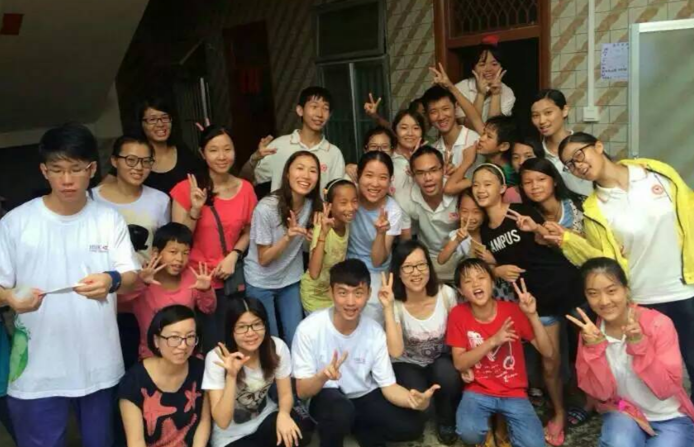 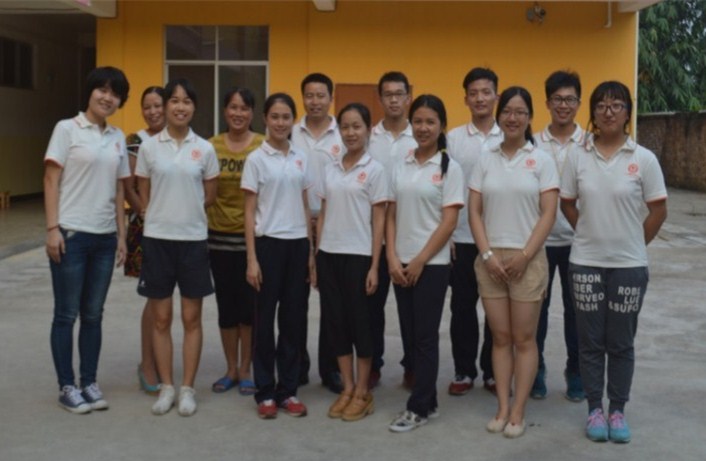 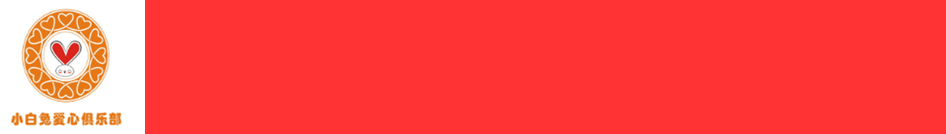 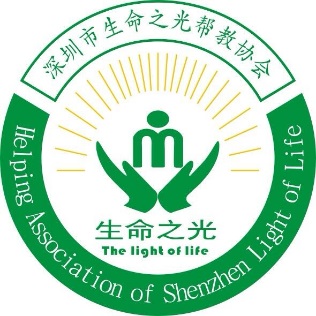 二、经历体会
我们
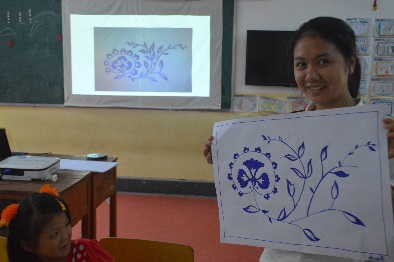 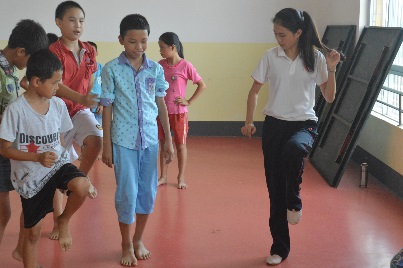 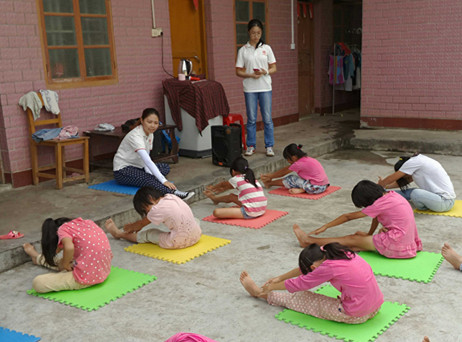 杨林慧
曾玲
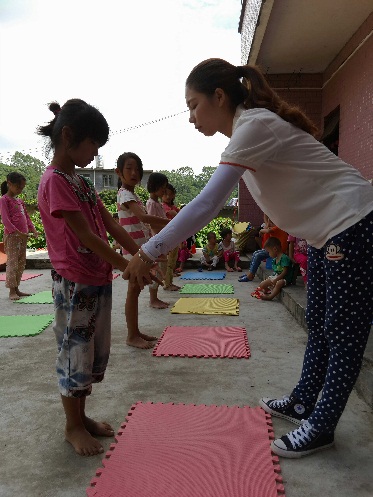 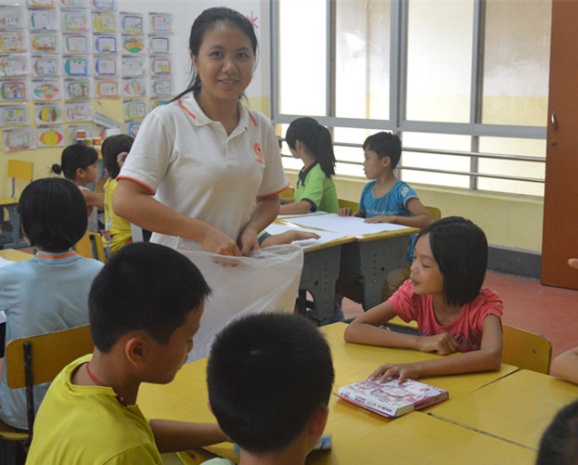 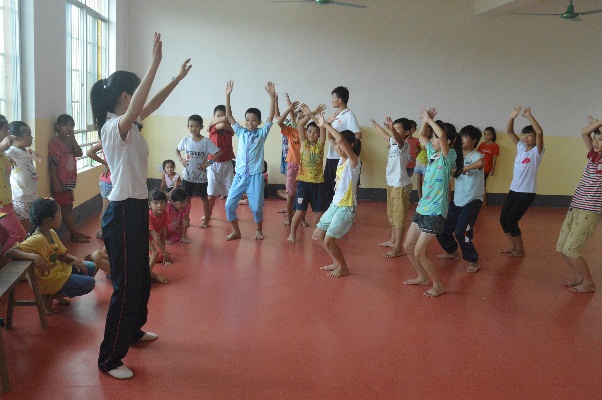 马丽吉
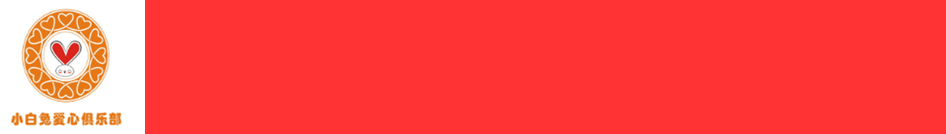 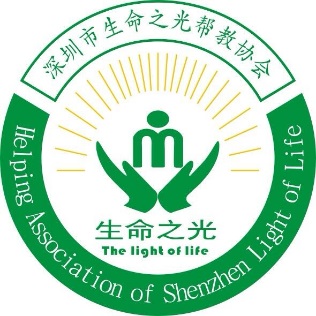 二、经历体会
他们
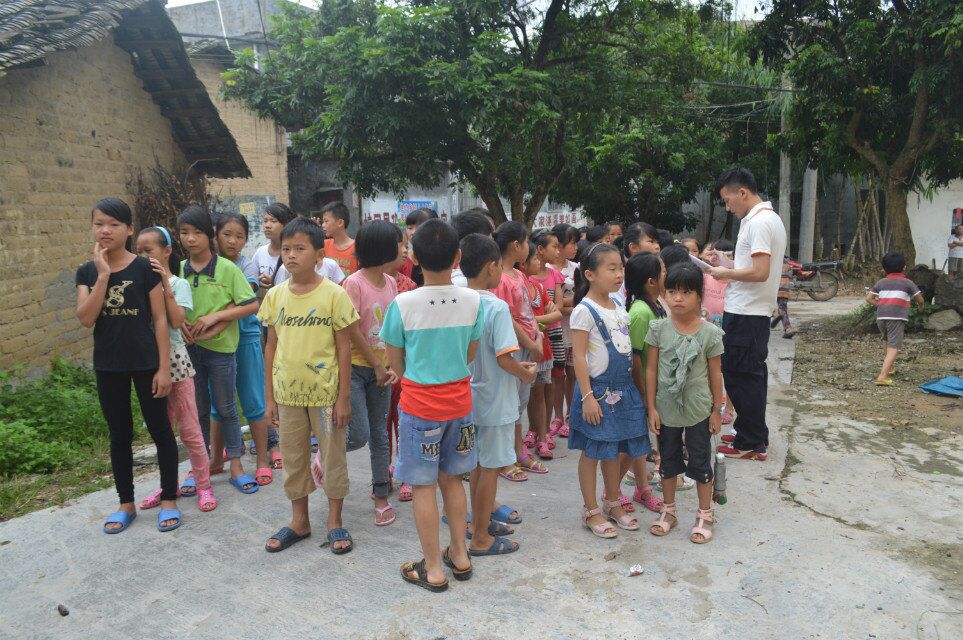 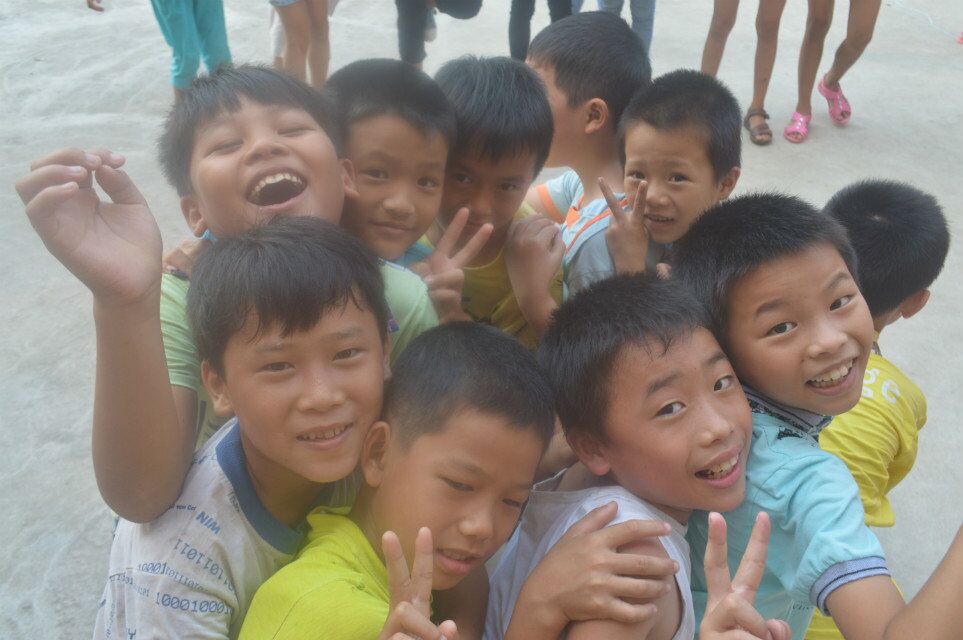 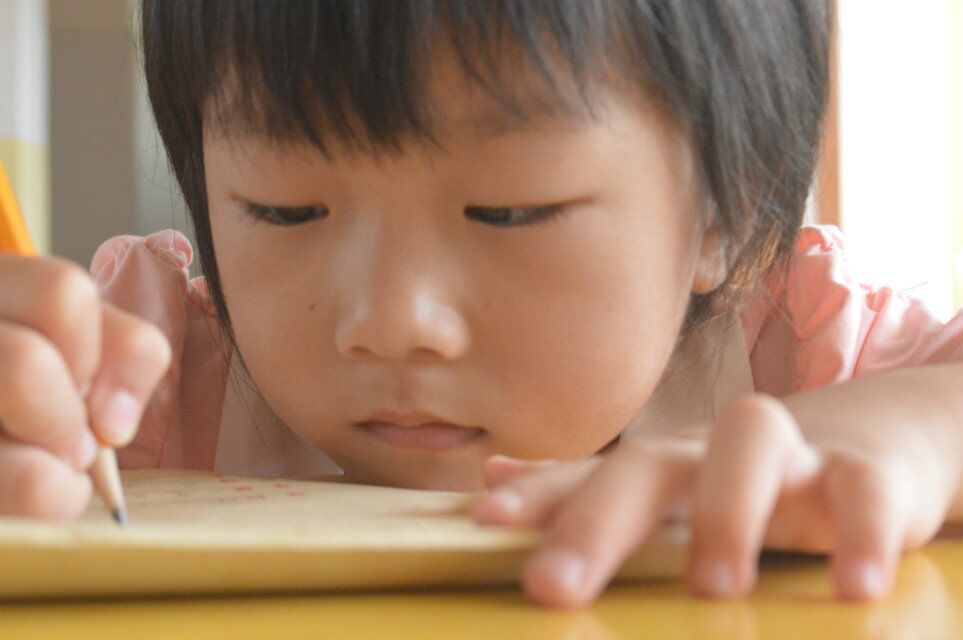 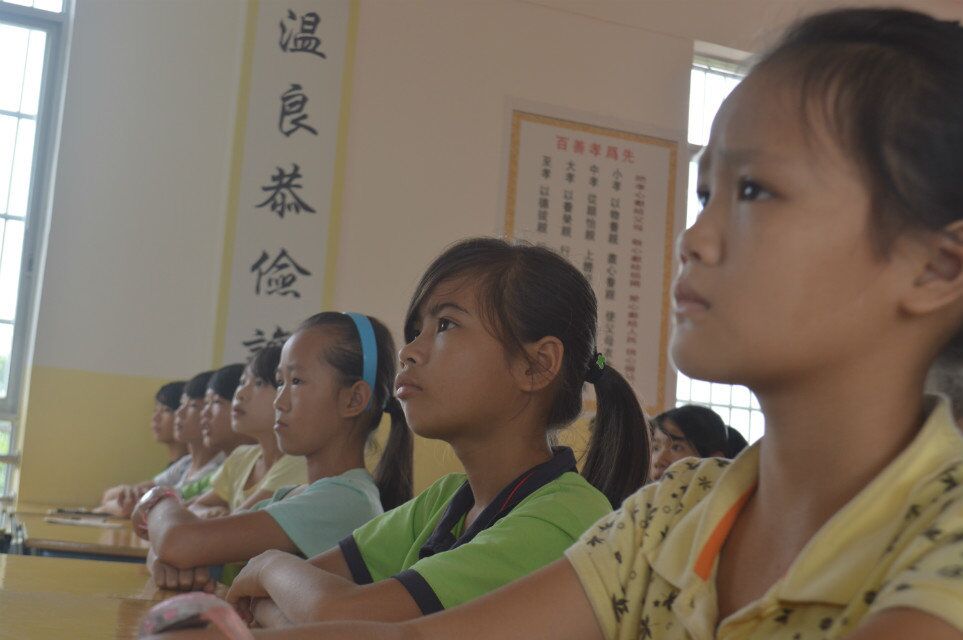 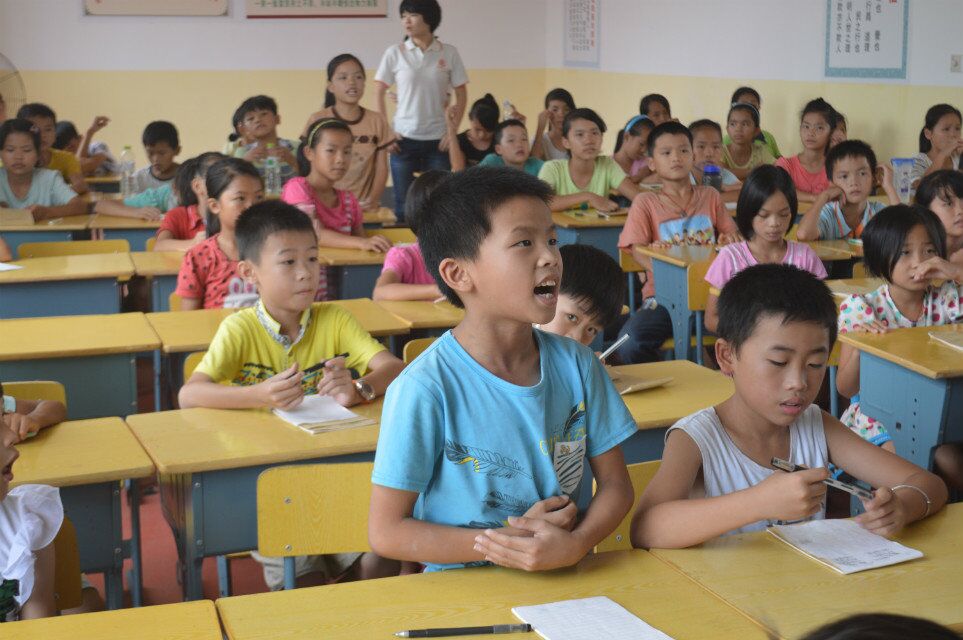 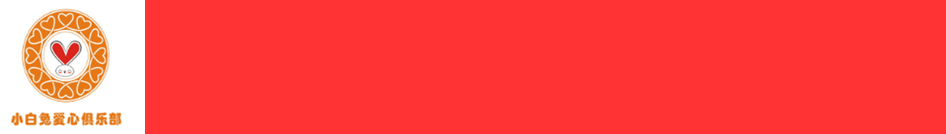 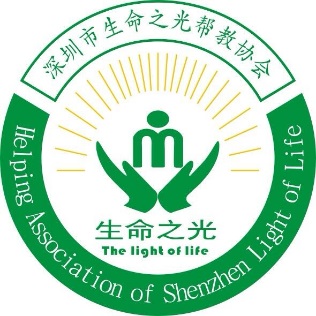 二、经历体会
一起成长
我们 与 他们
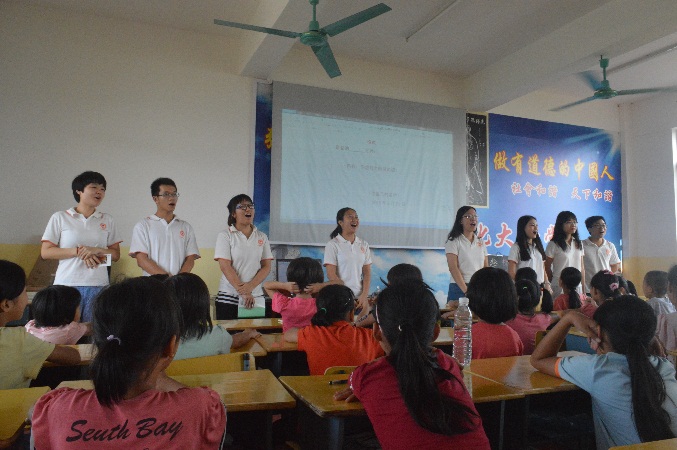 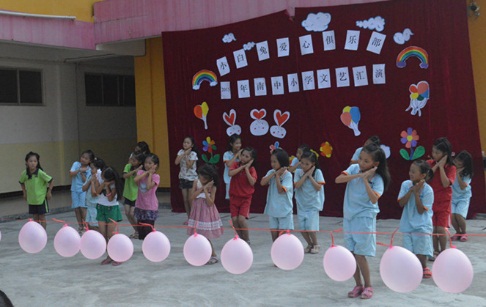 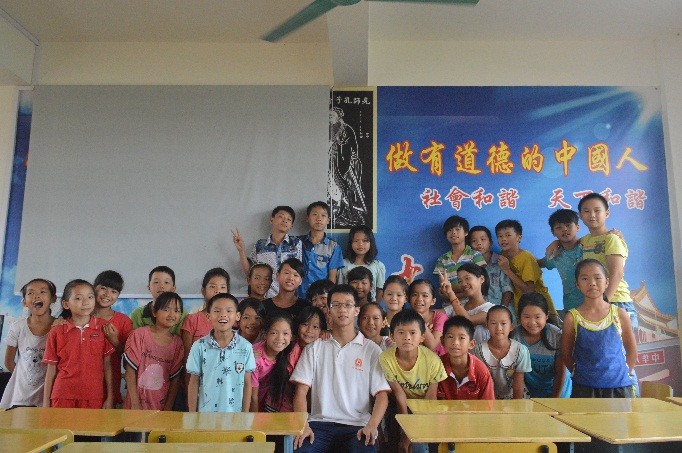 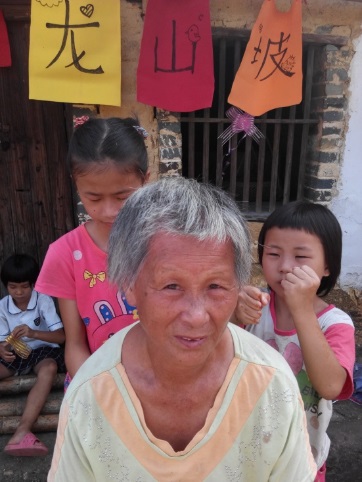 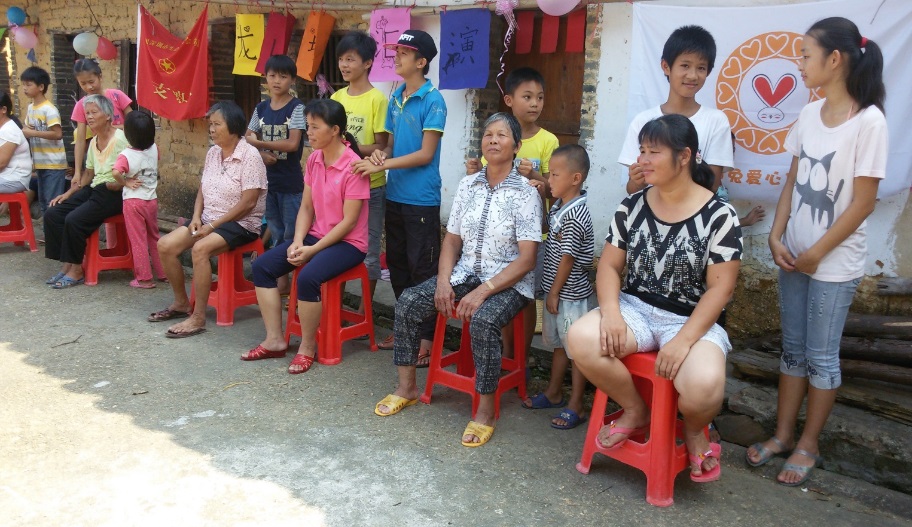 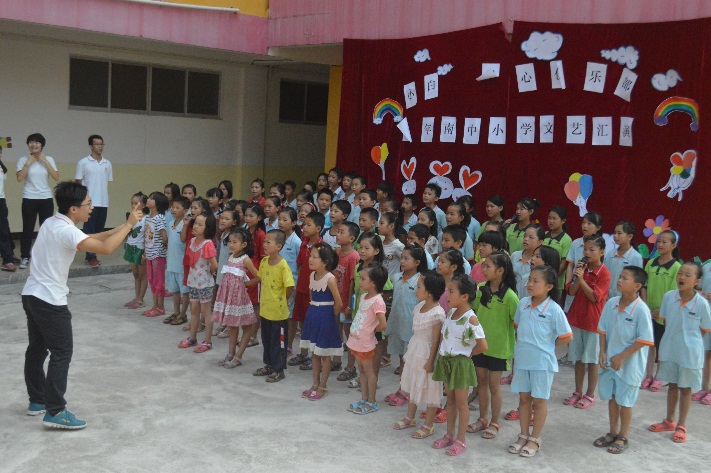 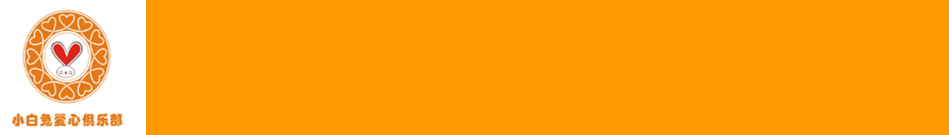 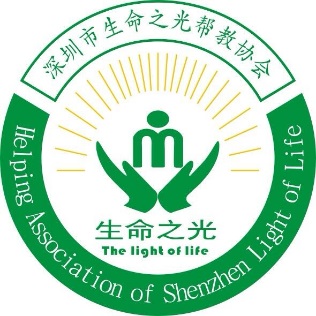 三、感想与总结
1、再次支教，感受更深
2、付出真心，收获纯真的感动
3、言传身教，从自己做起：勿以恶小而为之，勿以善小而不为
4、团队之中不计较个人，互相学习，互相帮助，和谐相处
公益靠大家，幸福你我他
期待您的加入！！！
三、感想与总结
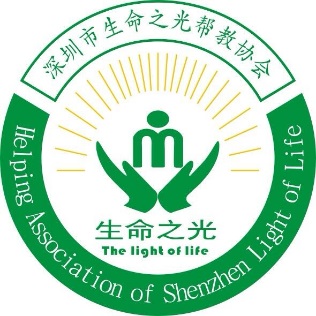 谢谢
共青团深圳市生命之光帮教协会委员会